Министерство образования Пензенской областиГосударственное автономное образовательное учреждение дополнительного профессионального образования «Институт регионального развития Пензенской области»
Региональный проектДорога к мастерству
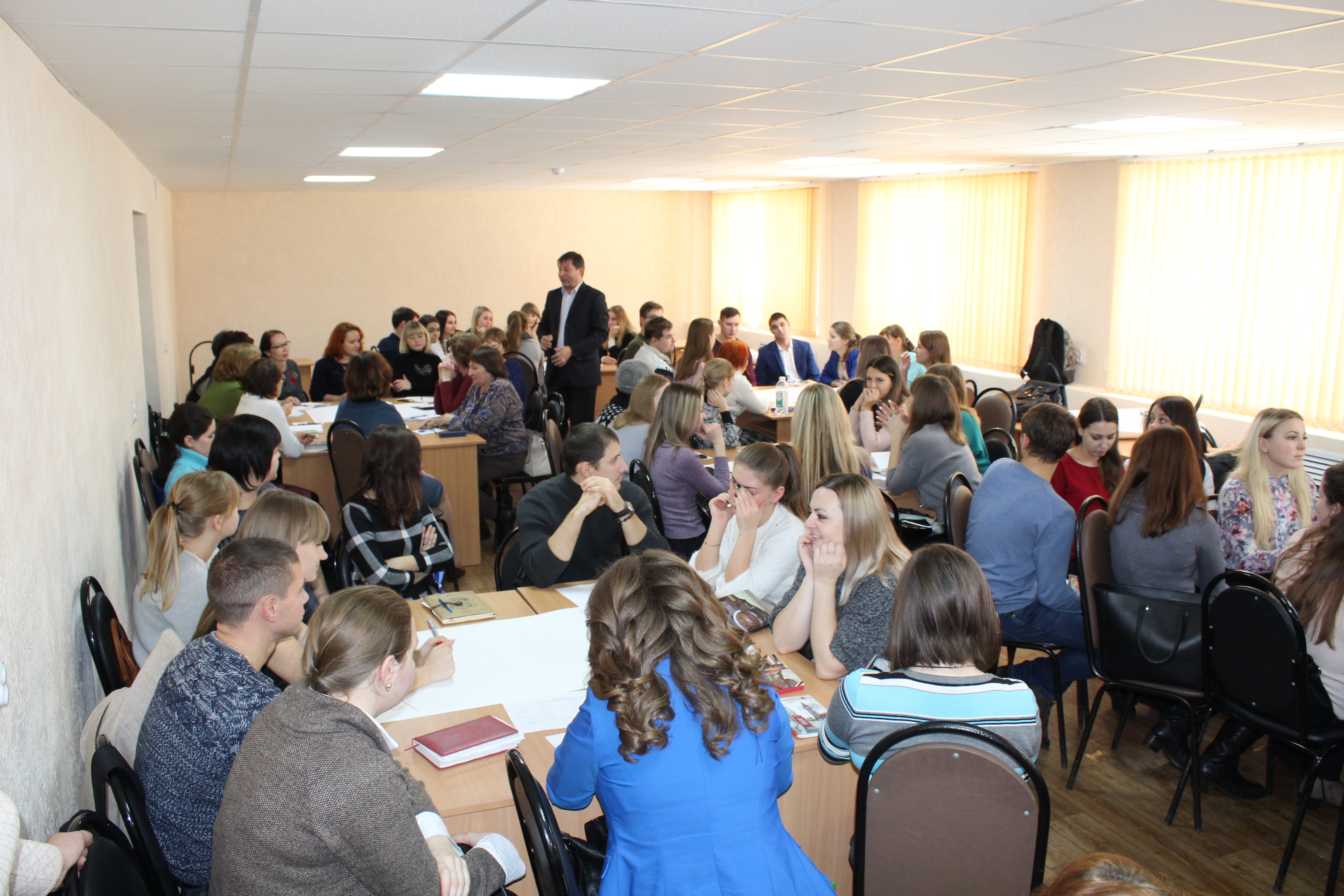 Цель проекта:
Разработка и внедрение моделей сопровождения профессионального роста начинающих учителей
Целевая группа
Результаты проекта
Ключевые события проекта:
Направления
Базовые площадки проекта